Addition of Pathodetect - MTB, Rif & Inh test in  the list of diagnostic tests in Ni-kshay
A new test type Pathodetect - MTB, Rif & Inh test has been approved by CDSCO and is being used in the TB Diagnostic laboratories in the States. To enable the labs to report the tests being performed with this test type, this test type  has been enabled in the dropdown of the Ni-kshay Diagnostic module.
Pathodetect - MTB, Rif & Inh
Adding Test ..1
Step 1
Click on Tests Tab and click on the ‘Add Test’ Button
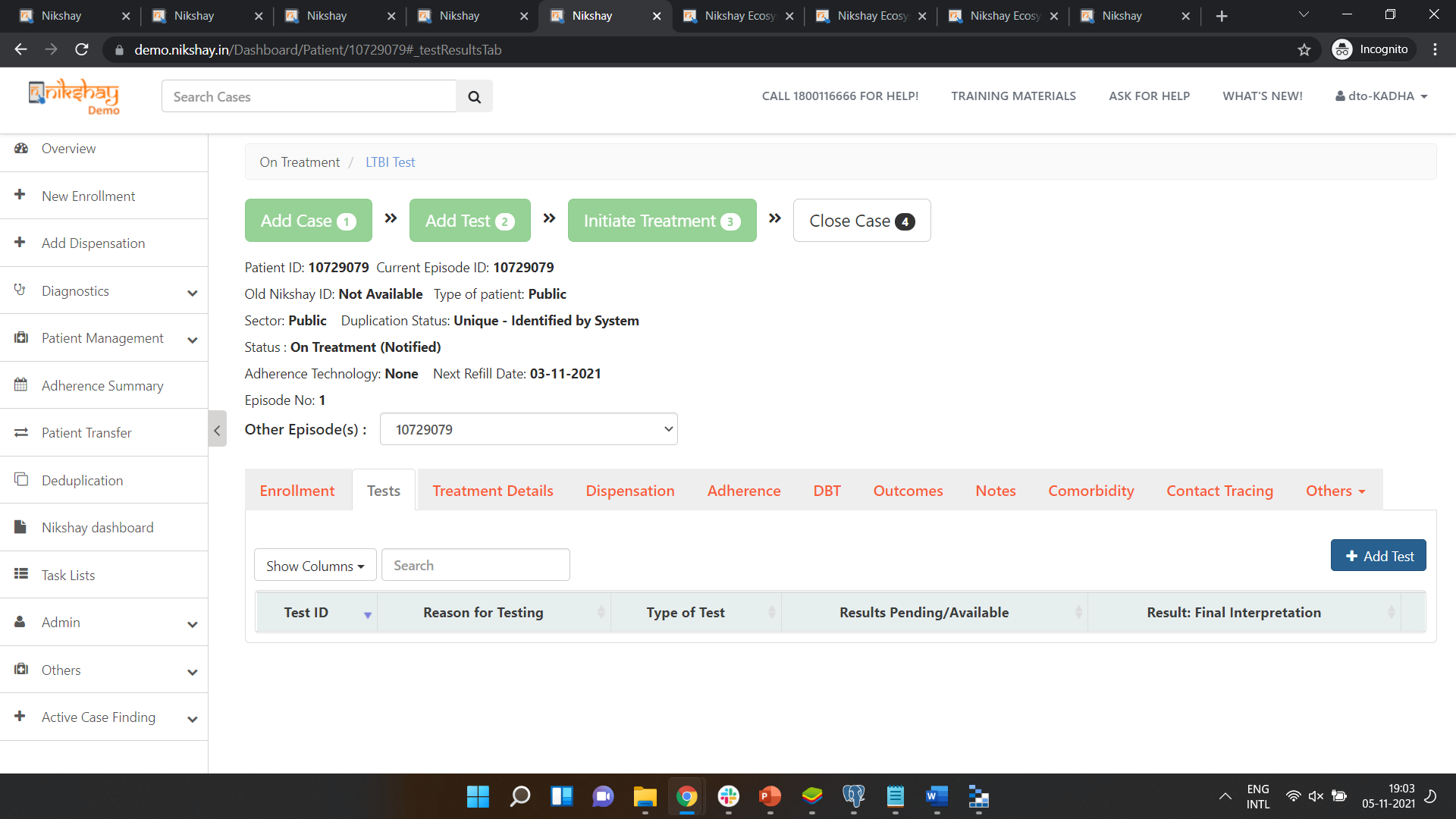 Adding Test..2
Step 1
Step 2
Click on Tests Tab and click on the ‘Add Test’ Button
Select Reason for Testing
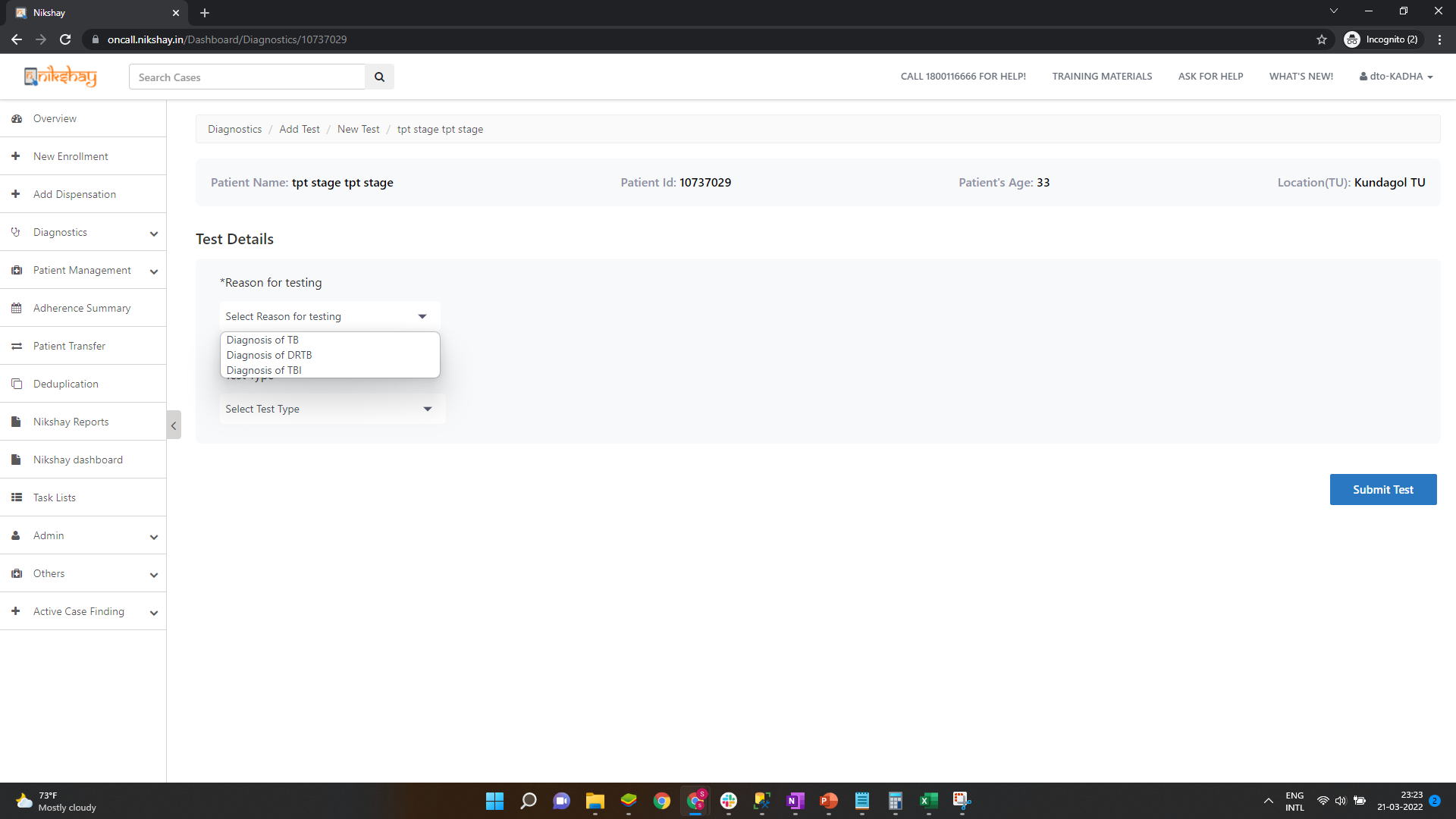 Adding Test..3
Step 1
Step 2
Step 3
Select Pathodetect
Click on Tests Tab and click on the ‘Add Test’ Button
Select Reason for Testing
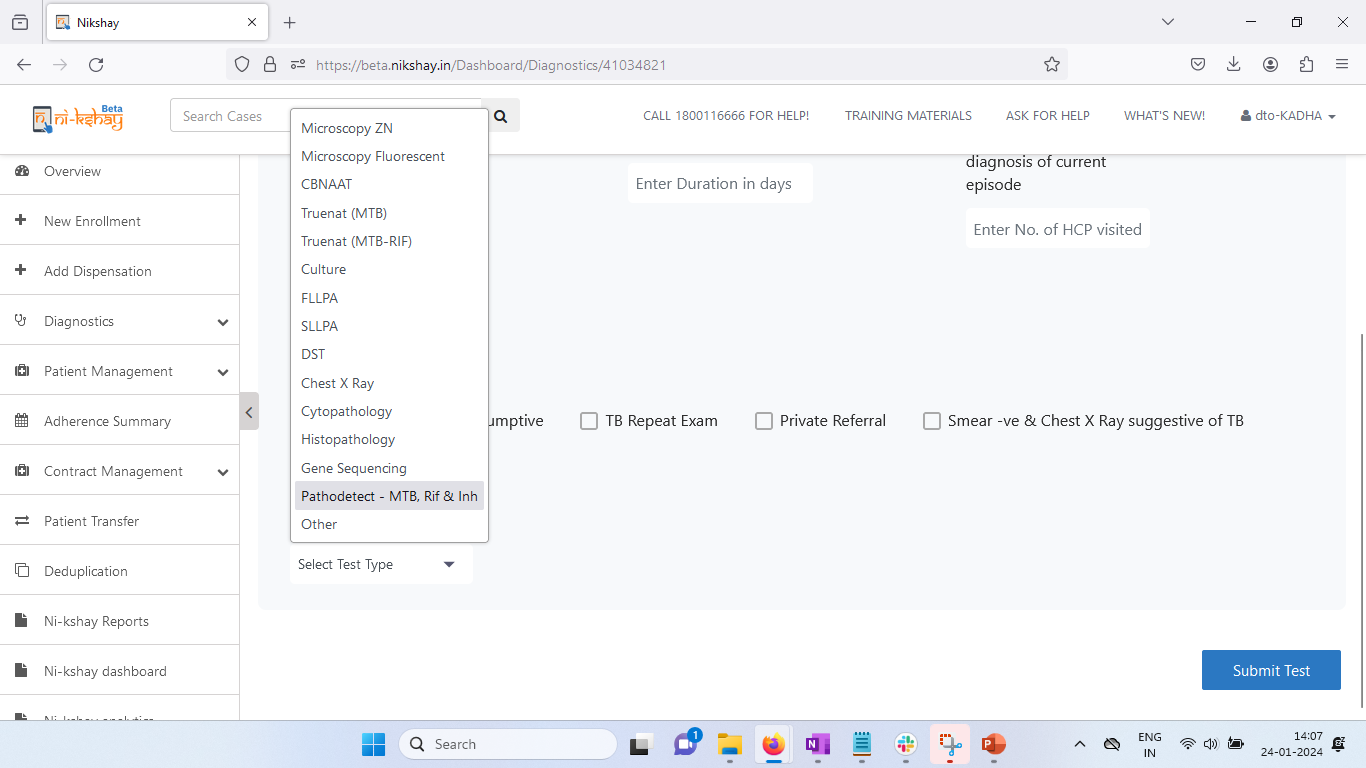 Adding Test..4
Step 1
Step 4
Step 2
Step 3
Select Facility Details
Select Test Type
Click on Tests Tab and click on the ‘Add Test’ Button
Select Reason for Testing
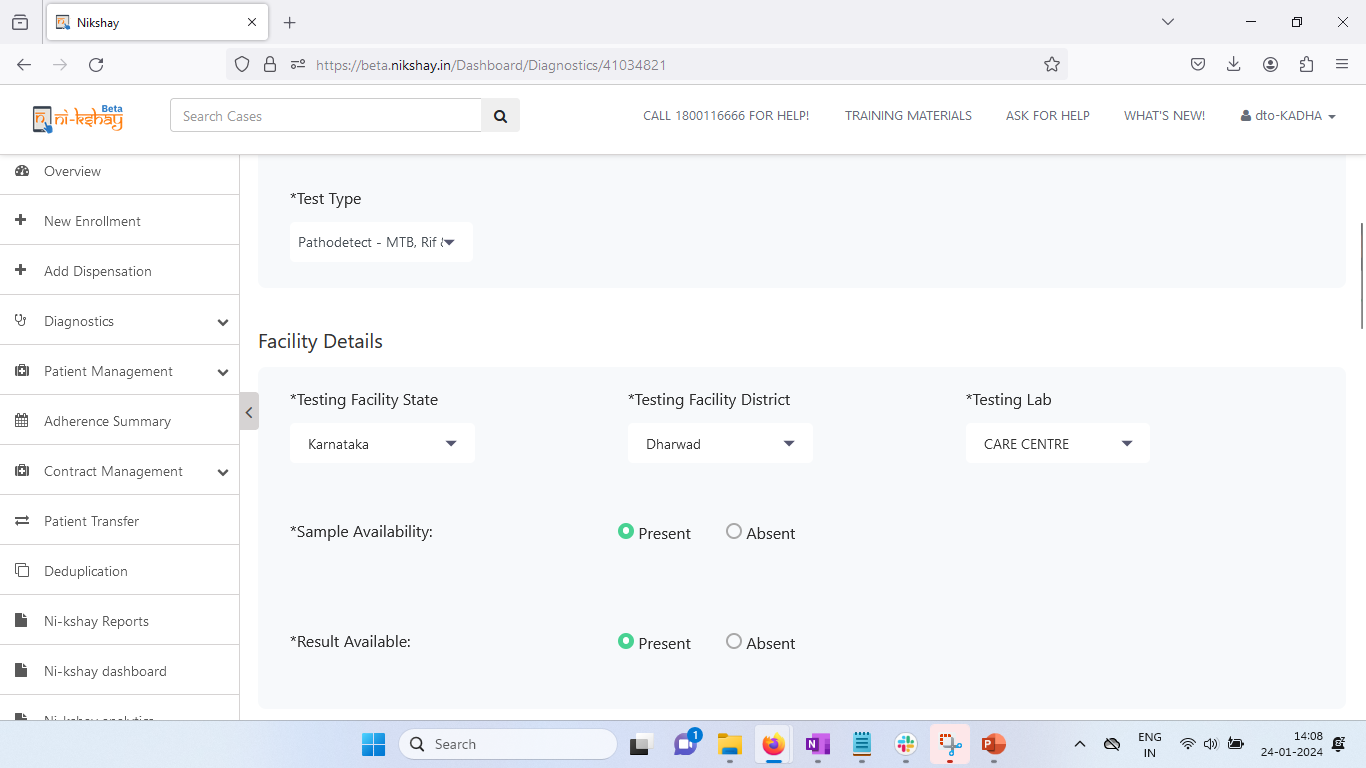 If results are available , select ‘Present’
Adding Test..5
Step 5
Enter Test Results
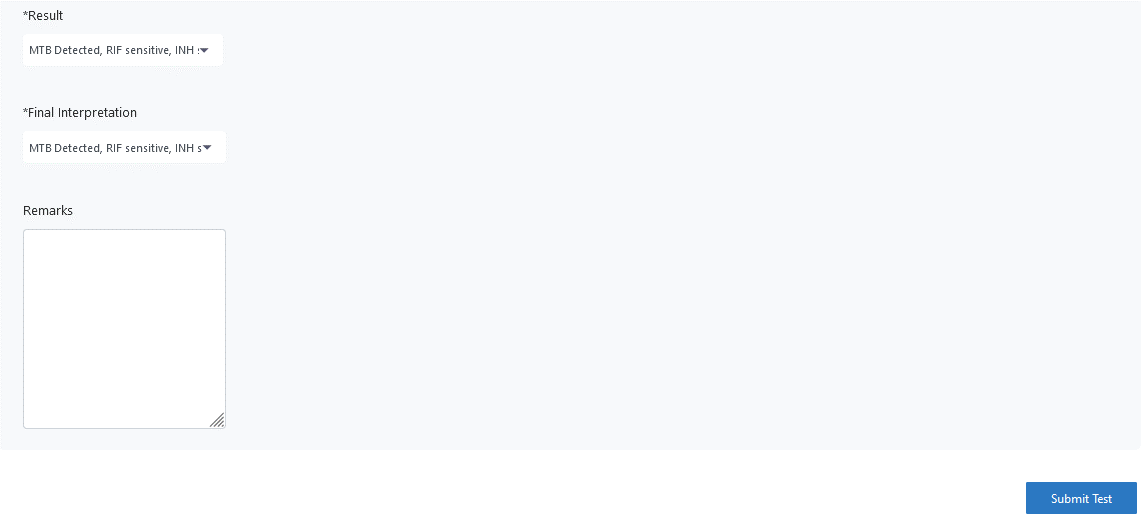 Click  here after entering the test details
Adding Test ..6
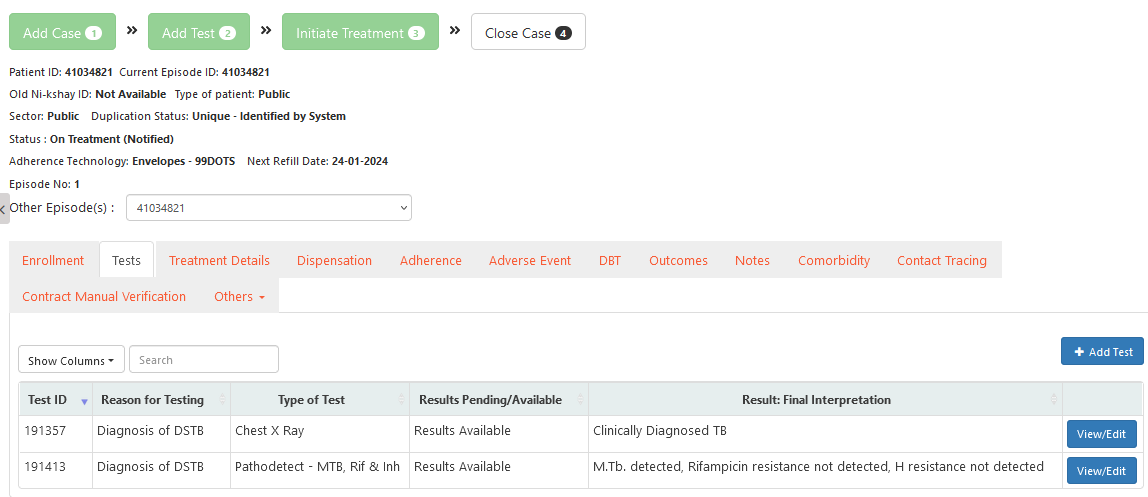 Test details are visible in the Tests Tab
Adding Test - App
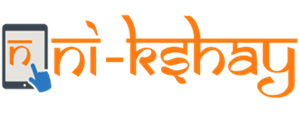 Step 1
Step 2
Step 3
Click on the ‘Tests’ button
Click on ‘+’ Button
Select ‘Reason for testing’
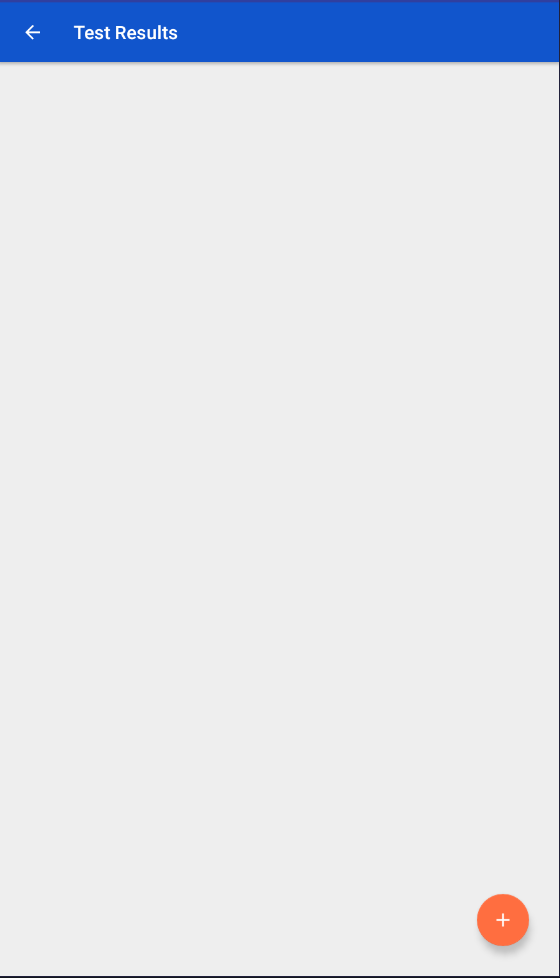 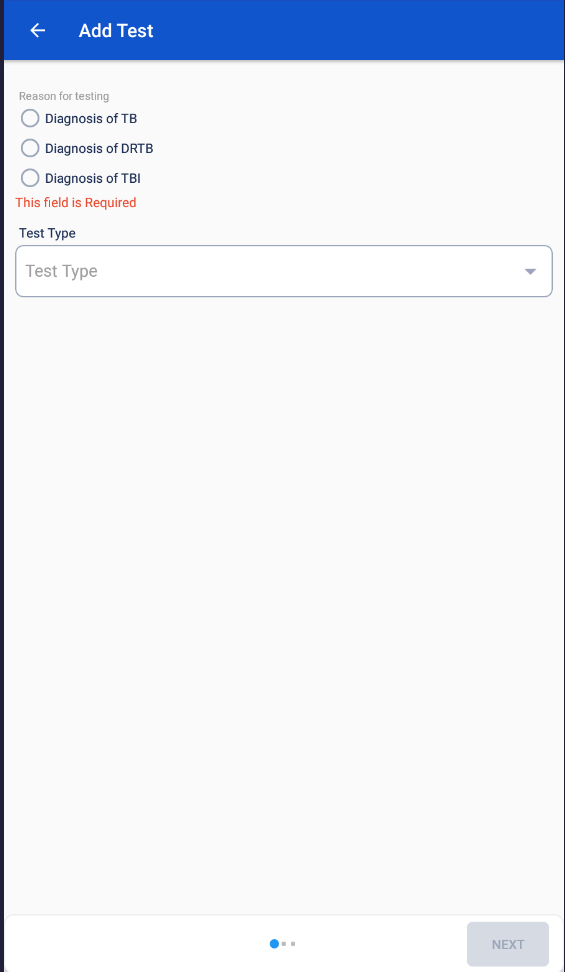 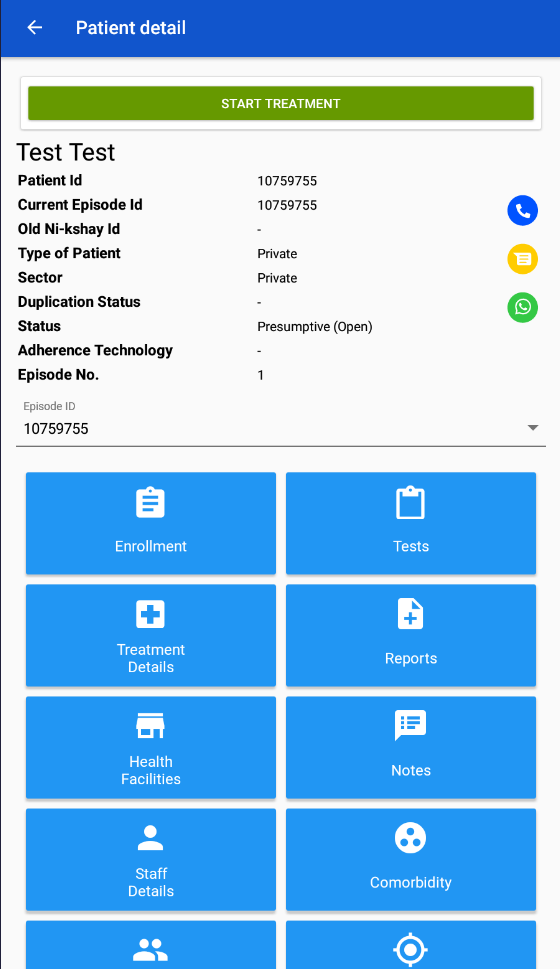 Adding Test - App
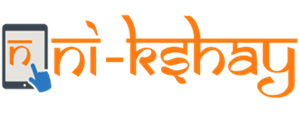 Step 4
Step 5
Select ‘Pathotdetect’ as Test Type
Enter the Test Facility Details
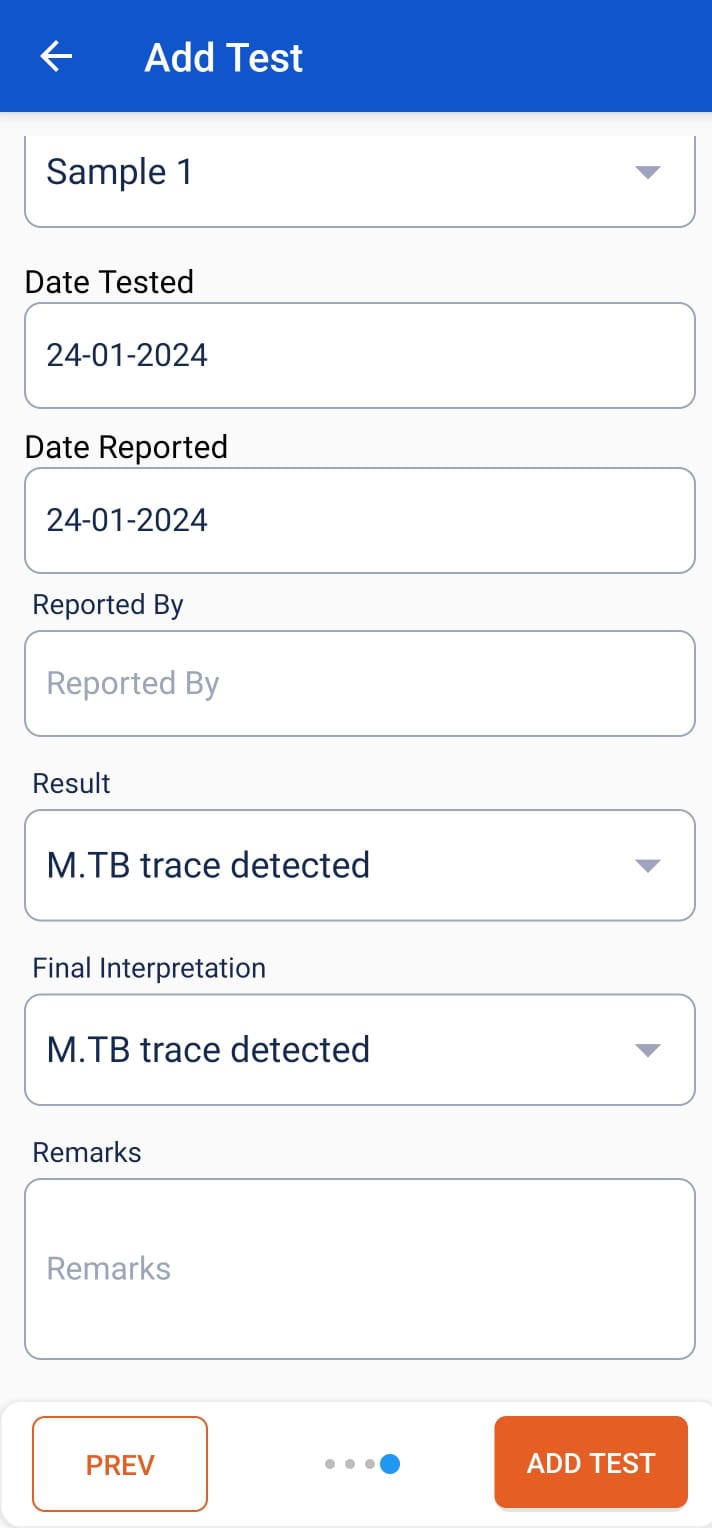 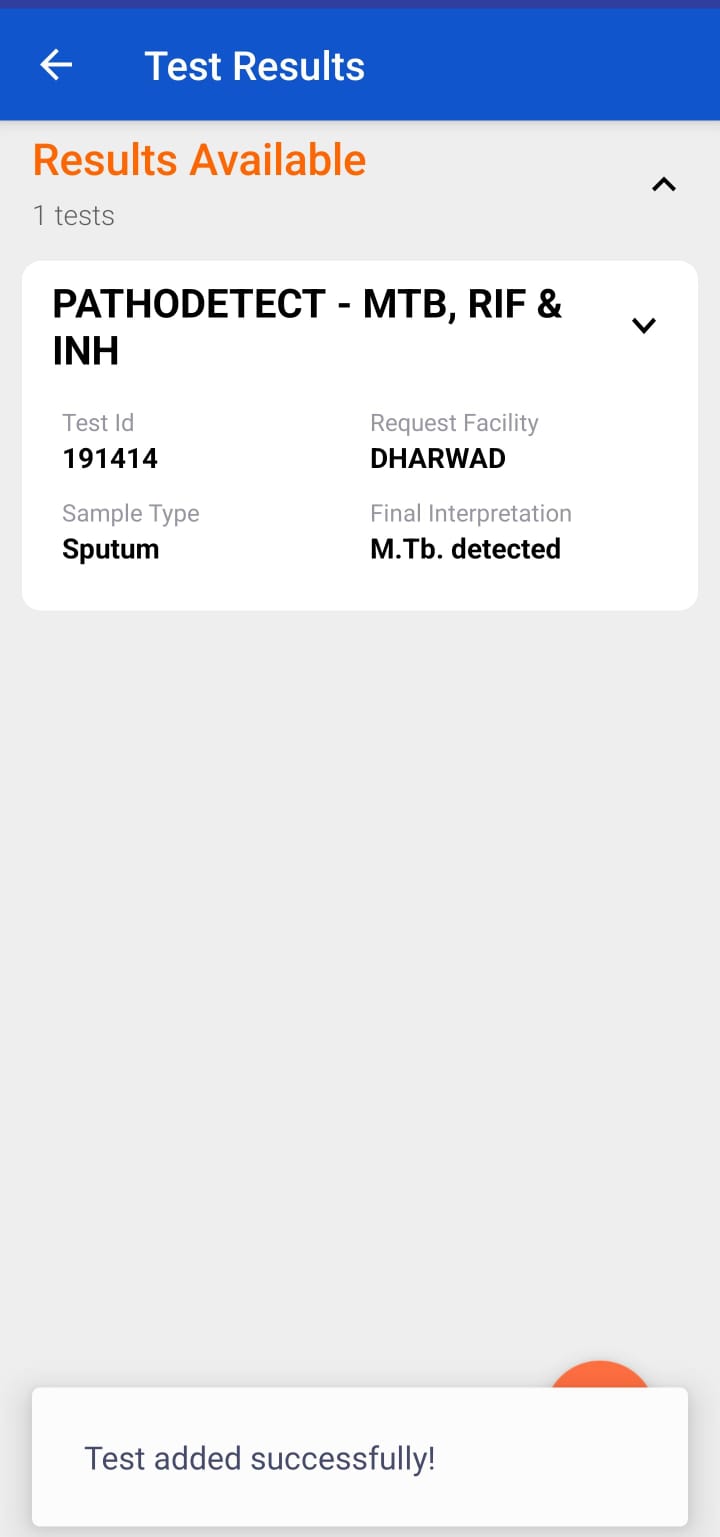 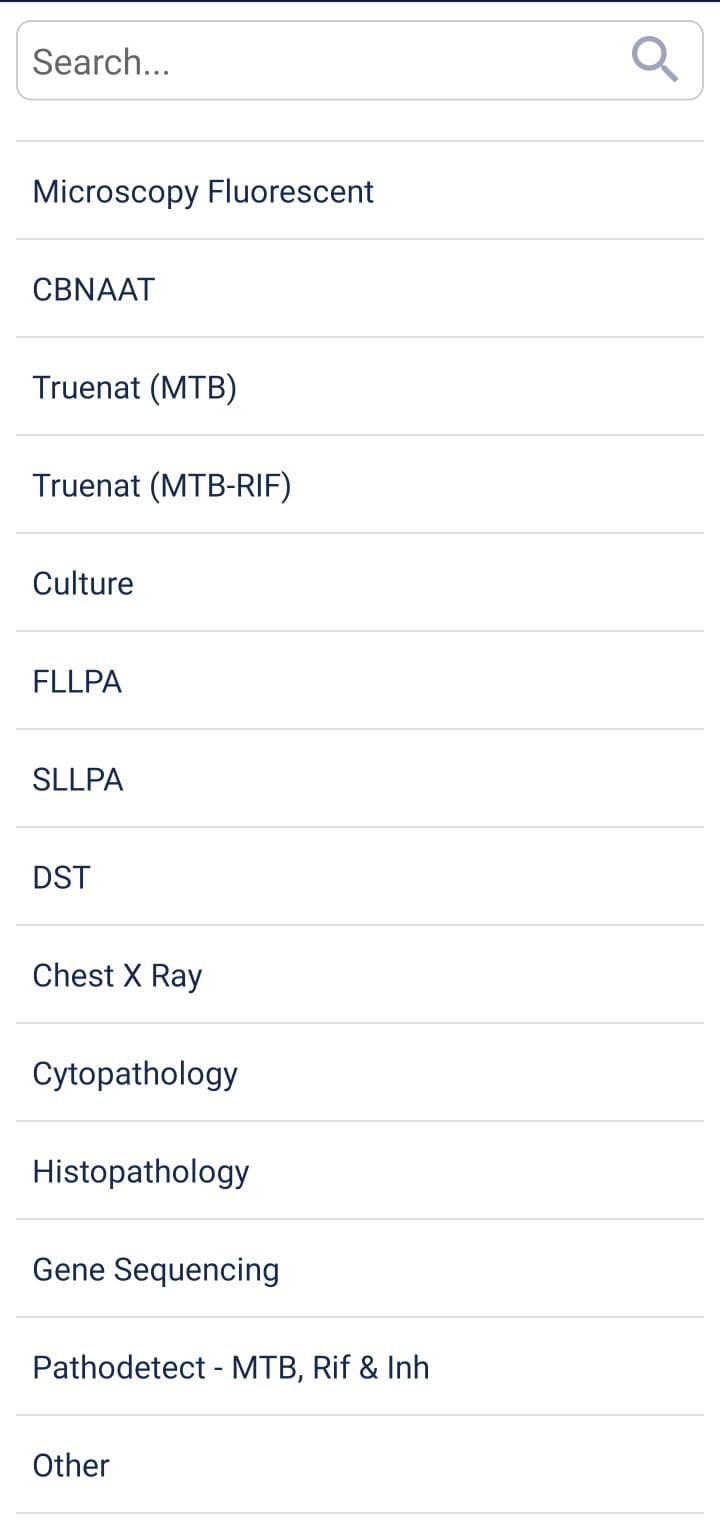 Test details added are visible in the Test Tab
Click here after entering facility details
Analytics
Relevant metrics related to the Pathodetect test are made available at the state and district level logins at Ni-kshay Analytics
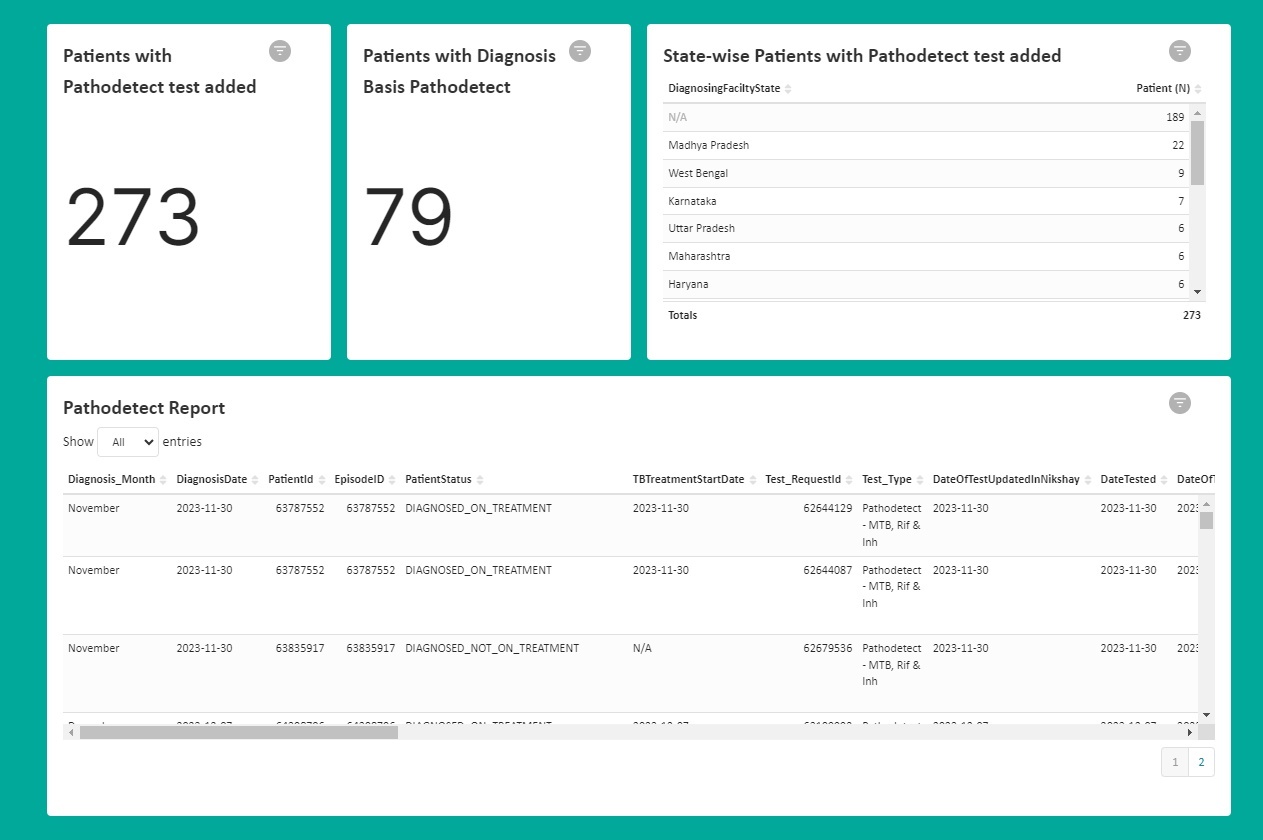